2009 - 2020
Android Evolution
Android enterprise
AE only
Device Administrator support
Ice Cream
Sandwich
Gingerbread
KitKat
Marshmallow
Cupcake
Eclair
Oreo
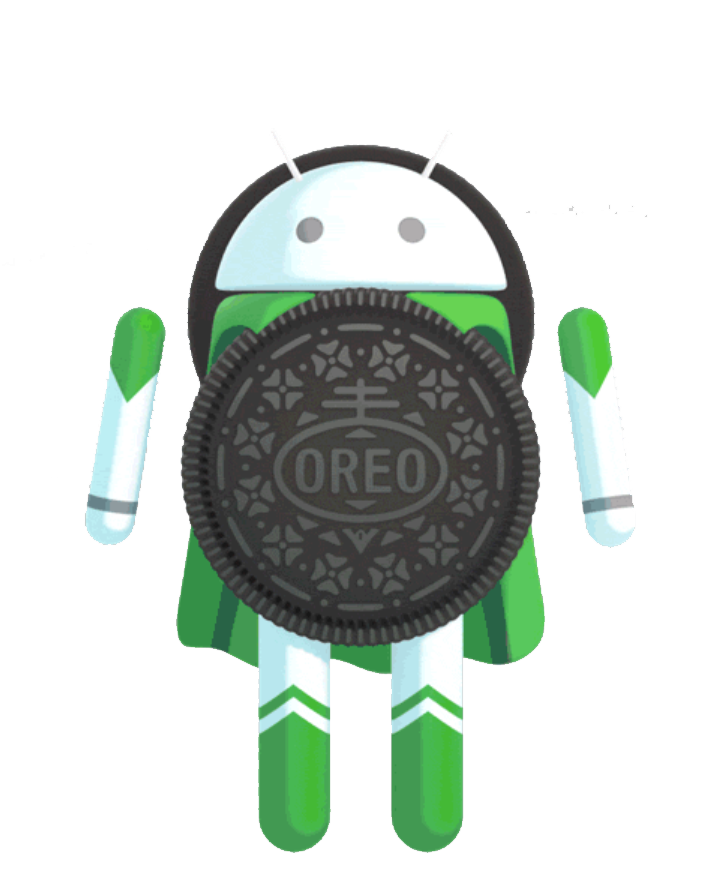 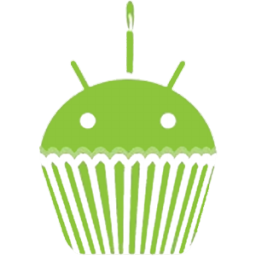 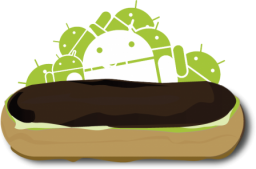 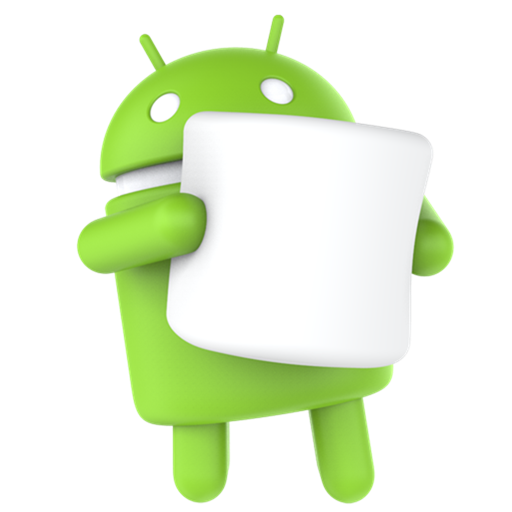 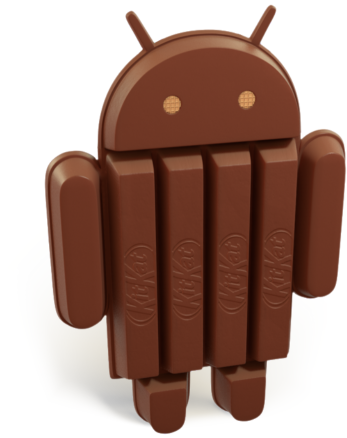 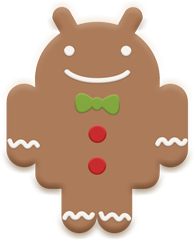 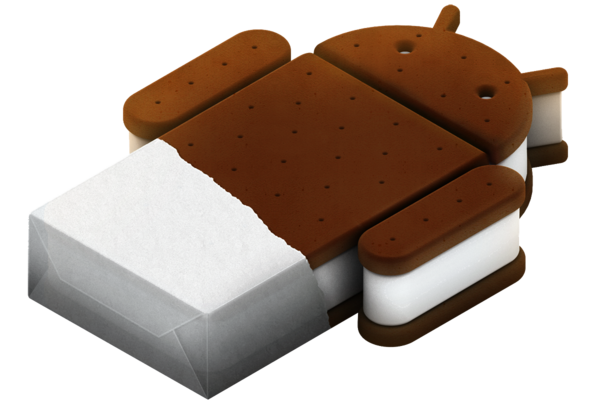 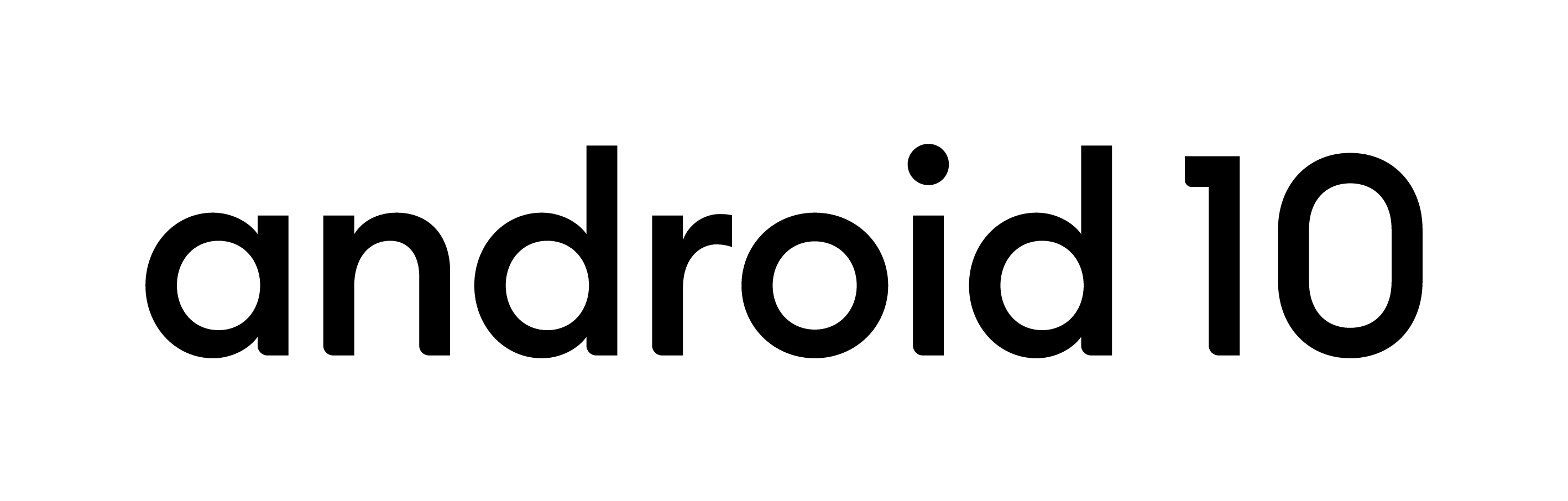 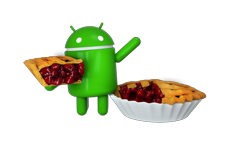 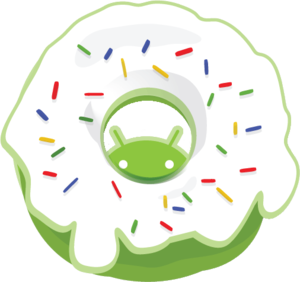 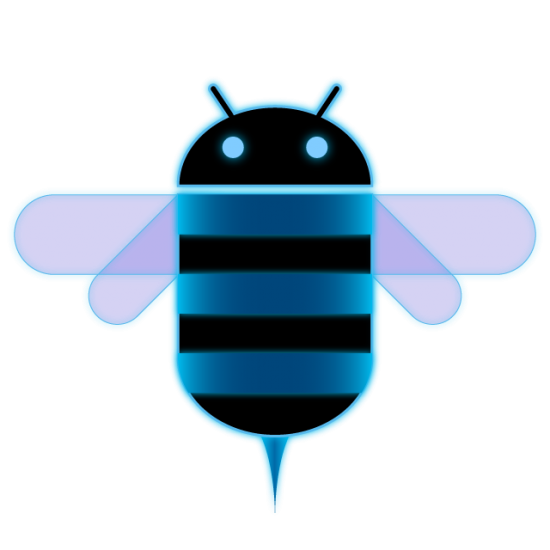 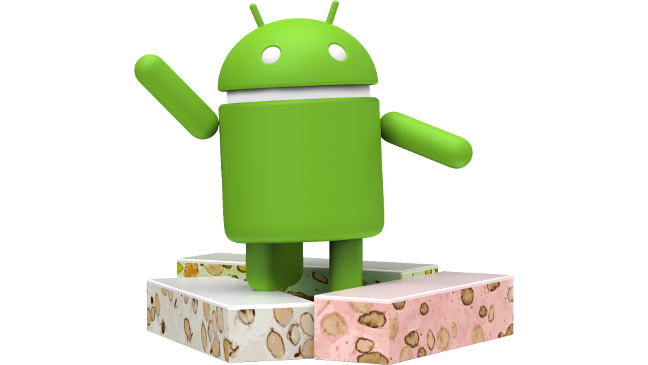 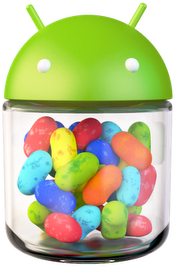 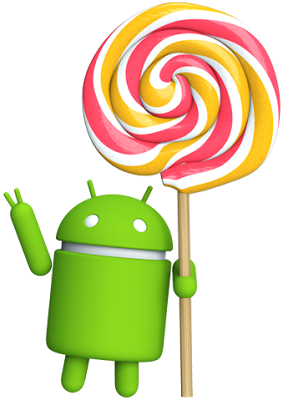 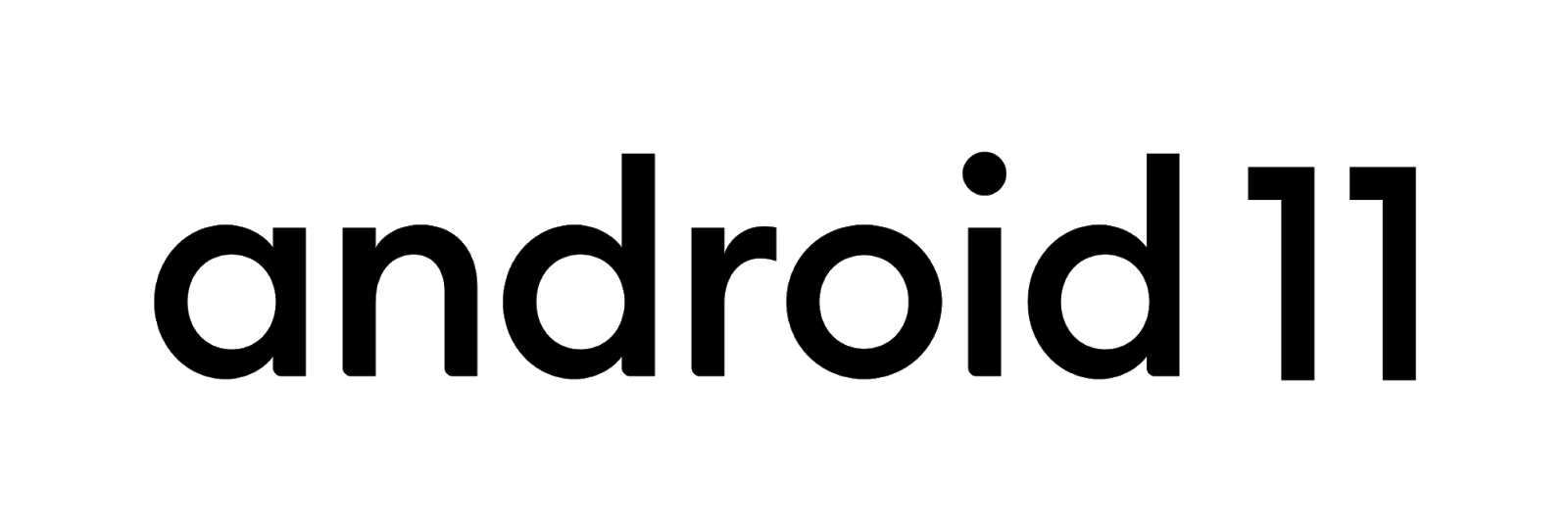 Nougat
Pie
Lollipop
Donut
Froyo
Honeycomb
Jelly Bean
Enterprise Mobility documentation by
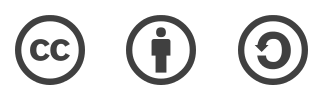 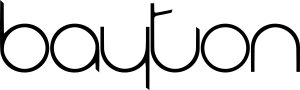 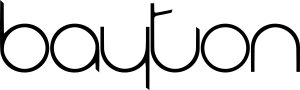